Chapters 3, 4, and 16
Selected Topics
1
Chapter 3  MVA
1. Harper Industries has $900 million of common equity on its balance sheet; its stock price is $80 per share; and its market value added (MVA) is $50 million.  How many common shares are outstanding?
Chapter 3  EVA
2. Barton Industries has operating income for the year of $3,500,000 and a 36% tax rate.  Its total invested capital is $20,000,000 and its after-tax percentage cost of capital is 8%.
What is the firm’s EVA?
Chapter 4:  Market to Book ratio
3. Edelman Engines has $17 billion in Total Assets.  Its balance sheet shows $1.7 billion in current liabilities, $10.2 billion in long-term debt, and $5.1 billion in common equity.  It has 300 million shares of common stock outstanding, and its stock price is $20.
What is Edelman’s market to book ratio?
Chapter 4  Price to Earnings Ratio
4. A company has an EPS of $2.40, a book value per share of $21.84, and a market/book ratio of 2.7x.  
What is its P/E ratio?
Chapter 4  DuPont ROE
5. A firm has a profit margin of 3% and an equity multiplier of 1.9.  Its sales are $150 million, and it has total assets of $60 million. 
What is its ROE?
Chapter 4  BEP, ROE, and ROIC
6. Broward Manufacturing recently reported: net income of $615,000, ROA = 10%, interest expense of $202,950, and A/P-accruals of $950,000.  Broward’s tax rate is 30%. Broward has no preferred stock.  40% of total invested capital is debt, and 60% of its total invested capital is common equity.  
Calculate BEP, ROE and ROIC.
Chapter 16  AFN
7. AFN EQUATION Carlsbad Corporation’s sales are expected to increase from $5 million in 2016 to $6 million in 2017, or by 20%. Its assets totaled $3 million at the end of 2016. Carlsbad is at full capacity, so its assets must grow in proportion to projected sales. At the end of 2016, current liabilities are $1 million, consisting of $250,000 of accounts payable, $500,000 of notes payable, and $250,000 of accrued liabilities. Its profit margin is forecasted to be 3%, and the forecasted retention ratio is 30%. Use the AFN equation to forecast the additional funds Carlsbad will need for the coming year.
Chapter 16  AFN
8. Austin Grocers recently reported the following 2016 income statement (in millions of dollars):
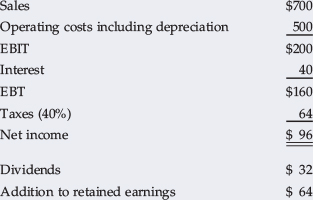 For the coming year, the company is forecasting a 25% increase in sales, and it expects that its year-end operating costs, including depreciation, will equal 70% of sales. Austin’s tax rate, interest expense, and dividend payout ratio are all expected to remain constant.
What is Austin’s projected 2017 net income?
What is the expected growth rate in Austin’s dividends?
Assignment
MindTap HW 16 is due Sunday, Sept 23rd by 11:59 pm
Review Sections 16-3 and 16-3A in the textbook.
AFN and Excess Capacity
Question 2: Use the first part of the AFN equation to determine the additional amount of assets required to support the new level of sales.
AFN = (A0*/S0)∆S – (L0*/S0)∆S – MS1(1-payout)

Read Chapter 5 for Oct 2nd– Time Value of Money
Very important chapter!
Bring your financial calculator